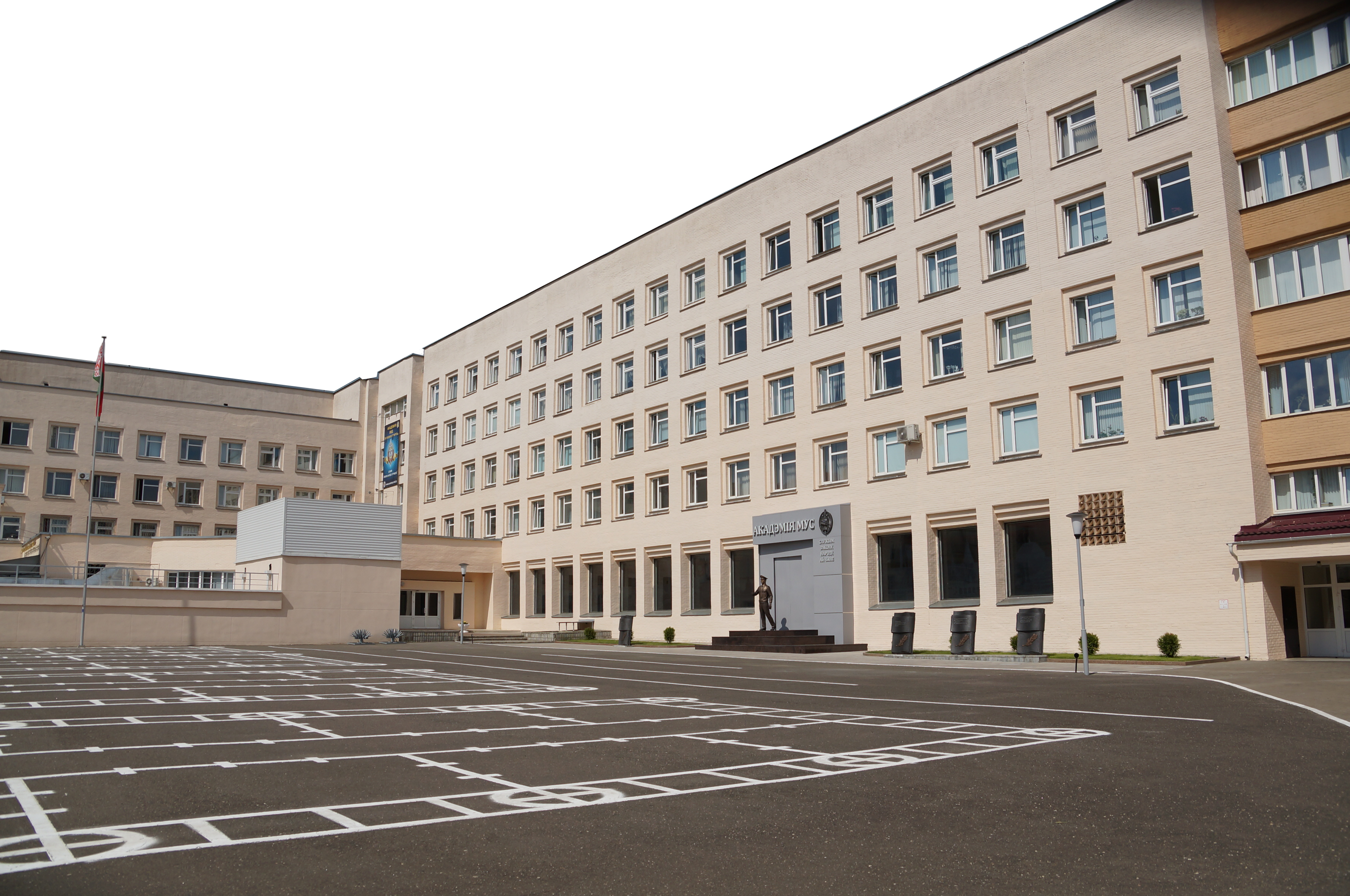 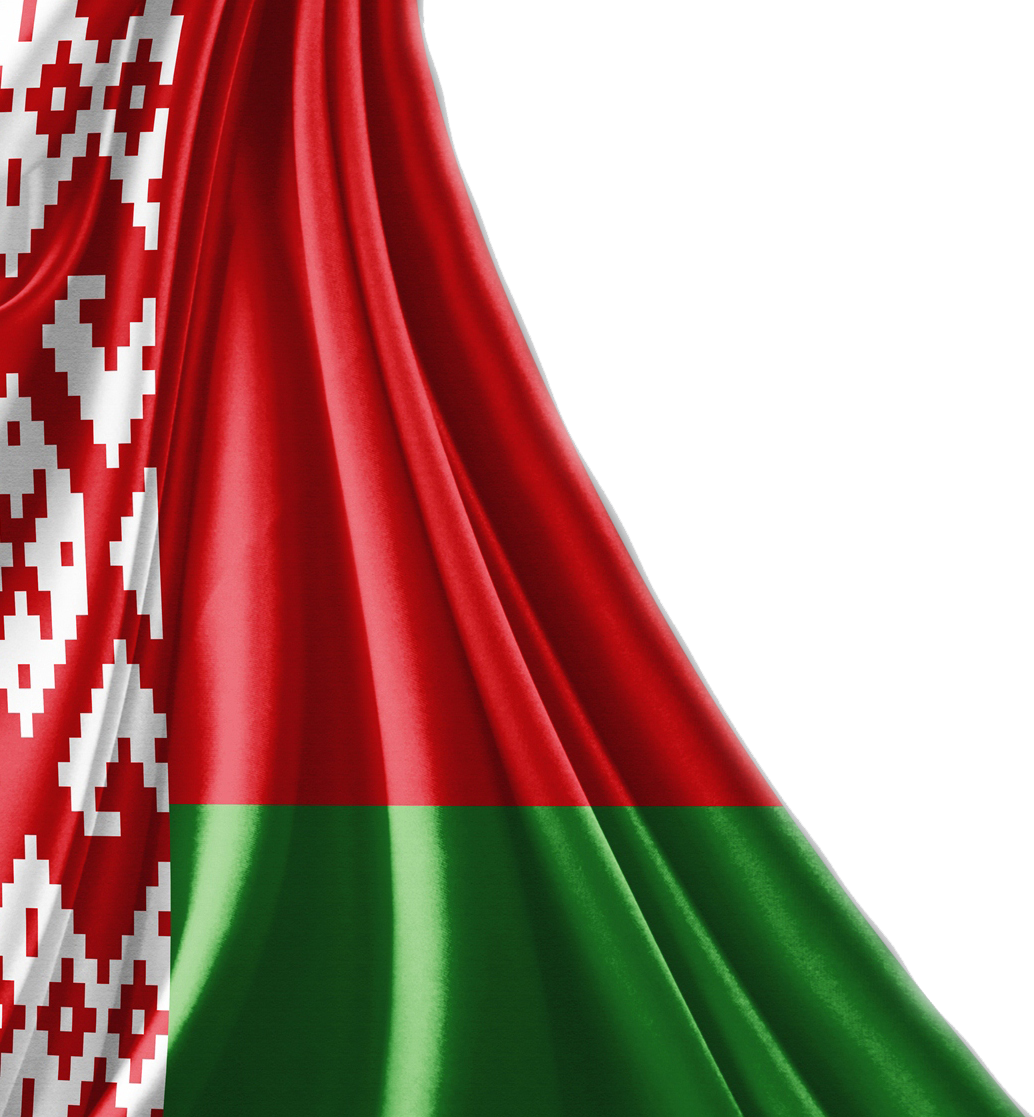 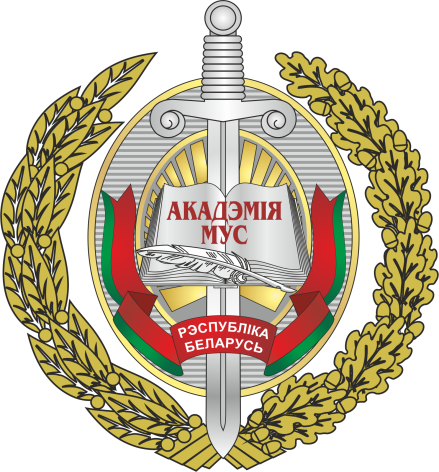 Тема 8.
Ходатайства и жалобы
в уголовном процессе
Содержание:
Понятие ходатайств, их виды и значение. Лица, имеющие право заявлять ходатайства. Сроки и порядок рассмотрения и разрешения ходатайств. 
Понятие жалоб в уголовном процессе, их значение. Лица, имеющие право подать жалобу на действия и решения органа, ведущего уголовный процесс. 
Сроки подачи жалоб и порядок их рассмотрения. Порядок обжалования и судебной проверки законности задержания, заключения под стражу, домашнего ареста, принудительного помещения в судебно-психиатрический экспертный стационар, продления срока содержания под стражей и домашнего ареста. Порядок опротестования и обжалования постановления судьи.
ХОДАТАЙСТВО
это просьба участника уголовного процесса, обращенная к органу, ведущему уголовный процесс,
о выполнении каких-либо процессуальных действий
о принятии процессуальных решений
в целях выяснения обстоятельств дела или обеспечения прав и законных инте-ресов личности в уголовном процессе
Виды  ходатайств:
1. по характеру просьбы
2. по предмету заявленной просьбы;
3. по лицам, их заявляющим;
4. по срокам его рассмотрения;
5. по принимаемым решениям.
Лица, имеющие право заявлять ходатайства
1. Лица, закрепленные в УПК в качестве  участника процесса 
2. Лица, не закрепленные в законе в качестве участников уголовного процесса, но фактически выступающие в этом качестве. 
3. Лица, ведущие уголовный процесс.
Допускается заявление ходатайств в двух формах:
письменной;
 устной.

Защитник заявляет ходатайства только
в письменной форме!!!
Письменные ходатайства оформляются в произвольной форме, но в них должен быть указан адресат, которому они направляются, изложена суть просьбы, в каких целях должно быть произведено действие, о котором заявлено в ходатайстве.
Ходатайство подлежит рассмотрению и разрешению непосредственно после его заявления. В случаях, когда немедленное принятие решения по ходатайству невозможно, оно должно быть разрешено не позднее трех суток с момента его заявления.
Виды решений по поступившему ходатайству:
1. об удовлетворении просьбы обратившегося лица;
2. о полном или частичном отказе в удовлетворении ходатайства. 
О полном или частичном отказе в удовлетворении ходатайства согласно ч. 3 ст. 137 УПК орган, ведущий уголовный процесс, выносит мотивированное постановление (определение), которое не позднее трех суток доводится до сведения лица, заявившего ходатайство.
Жалоба в уголовном процессе
это требование участника уголовного процесса или иного лица, заявленное в устной или письменной форме  об отмене или пересмотре процессуального решения, ограничивающего их права и законные интересы или о восстановлении их прав, нарушенных действиями органа ведущего процесс
Отличия ходатайств от жалоб:
- в жалобе указывается требование об устранении действительного или предполагаемого нарушения права и принятии соответствующих решений, в ходатайстве содержится просьба о выполнении каких-либо действий либо принятии процессуальных решений, права при этом не нарушены;

- различен круг лиц, обладающих правом обращения с ходатайством, жалобой;

- различны сроки рассмотрения ходатайств и жалоб;

- различны лица, разрешающие ходатайства и жалобы.
Жалоба подается:
На действия и решения органа дознания, лица, производящего дознание
На действия и решения следователя
На действия и решения суда
Прокурору
Прокурору либо начальнику следственного подразделения
В вышестоящий суд
Жалоба подается:
На действия и решения прокурора
На действия и начальника следственного подразделения
Вышестоящему прокурору
Вышестоящему начальнику следственного подразделения
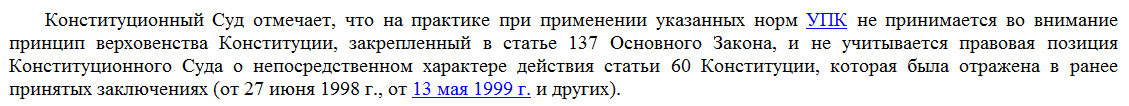 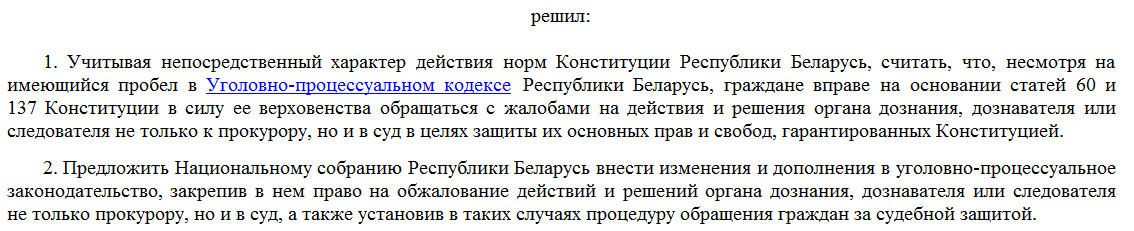 Должностное лицо или орган при поступлении жалобы обязаны:
соблюдать требования, установленные УПК, и иными актами законодательства Республики Беларусь об обращениях граждан;
принимать меры для всестороннего, полного, объективного  и своевременного рассмотрения жалоб;
выносить законные и обоснованные решения и обеспечивать контроль за их исполнением;
письменно информировать граждан о результатах рассмотрения обращения с разъяснением процедуры  их обжалования;
решать в установленном порядке вопросы о привлечении к ответственности лиц, по вине которых допущены нарушения прав, свобод и (или) законных интересов граждан.
Жалобы должна быть разрешена в срок не позднее 10 суток с момента поступления!

Виды решений по жалобе:
а) о полном или частичном удовлетворении с отменой или изменением обжалуемого решения;
б) об отказе в удовлетворении.
Порядок обжалования и судебной проверки законности и обоснованности задержания, заключения под стражу, домашнего ареста или продления срока содержания под стражей, домашнего ареста:
Направление подозреваемым или обвиняемым жалобы в суд через администрацию места заключения;
 Передача жалобы администрацией места заключения в течение 24 часов в соответствующий орган, ведущий уголовный процесс; 
3. Данный орган обязан направить жалобу в суд по месту производства по материалам или уголовному делу с приложением документов, подтверждающих законность и обоснованность применения этих мер принуждения.
Судебная проверка законности и обоснованности задержания проводится в срок не более 24 часов, применения мер пресечения и продления их действия – в срок не более 72 часов со времени поступления жалобы в суд.

	По поступившей жалобе в суде заводится отдельное производство, к которому приобщаются жалоба, представленные материалы, данные о подготовке заседания, протокол закрытого судебного заседания, постановление судьи о результатах рассмотрения жалобы.
Жалоба рассматривается единолично судьей в присутствии прокурора в закрытом судебном заседании, в котором вправе участвовать потерпевший, его представитель, защитник (при его наличии), законные представители подозреваемого, обвиняемого.
Рассматривая жалобу, судья заслушивает лицо, ее подавшее, и заключение прокурора. Другие участвующие в заседании лица вправе высказывать мнение по разрешаемым вопросам, возражать против действий другой стороны либо председательствующего, осуществлять иные права, предусмотренные в УПК.
По результатам проверки судья выносит решение в форме постановления, которое должно быть мотивированным, основанным на всестороннем, полном и объективном исследовании доводов обратившегося гражданина и имеющихся материалов.
Решения судьипо результатам рассмотрения жалобы задержанного или заключенного под стражу:
Об освобождении задержанного
2. Об отмене меры пресечения в виде заключения под стражу, домашнего ареста и освобождении из-под стражи; 
3. Об оставлении жалобы без удовлетворения.
Постановление судьи по жалобе об освобождении задержанного или лица, содержащегося под стражей, домашним арестом, вступает в законную силу по истечении 24 часов с момента вынесения. В течение этого срока оно может быть опротестовано прокурором, а также обжаловано потерпевшим или его представителем в вышестоящий суд. Принесение протеста или подача жалобы приостанавливают исполнение постановления судьи.
На постановление судьи об оставлении жалобы без удовлетворения может быть в течение 24 часов подана жалоба в вышестоящий суд лицом, обжаловавшим задержание, заключение под стражу, домашний арест или продление срока содержания под стражей, домашнего ареста, а также его защитником. В случае удовлетворения жалобы вышестоящий суд вправе применить в отношении лица, освобождаемого из-под стражи или домашнего ареста, другую меру пресечения.
Протесты и жалобы на постановление судьи суда первой инстанции подаются через судью, вынесшего постановление.